APA-Richtlinien
Richtig zitieren nach der neuesten 7. Auflage
[Speaker Notes: Diese Vorlesungsfolien basieren auf dem Artikel Anleitung – APA Richtlinien in der Scribbr-Wissensdatenbank. Dieser Artikel kann hier gefunden werden: https://www.scribbr.de/category/apa-standard/
Die APA-Zitierregeln wurden von der American Psychological Association veröffentlicht und gelten als einer der am meisten genutzten Zitierstile.

Die 7. und somit aktuellste Auflage der APA-Richtlinien wurde im Oktober 2019 veröffentlicht. Diese Version bietet mehr Beispiele und Richtlinien, um Internetquellen zu zitieren als die 6. Auflage von 2009 sowie Formatierungsvorgaben speziell für wissenschaftliche Arbeiten für Studierende. Die American Psychological Association sieht vor, dass die 7. Auflage ab Frühjahr 2020 von allen Studierenden genutzt wird. 
Diese Präsentation stellt die grundlegenden Zitierregeln nach der 7. Auflage der APA-Richtlinien vor.

Diese Präsentation bearbeiten:

Auf ‚Datei‘ links oben in der Ecke klicken.
Auf ‚Eine Kopie machen‘ klicken. 
Die Präsentation im persönlichen Google Drive speichern.
Nun können Sie die Kopie dieser Vorlesungsfolien bearbeiten!]
APA-Richtlinien
Die APA-Richtlinien gelten als amerikanische Zitierweise und bestehen aus:
Verweis im Text → steht direkt nach dem Zitat bzw. der Paraphrase✓     (Müller, 2019, S. 23)Eintrag im Literaturverzeichnis→ vollständige Quellenangabe✓     Müller, T. (2019). Quellen richtig zitieren und belegen: Eine Anleitung (2. Aufl.). Springer.
[Speaker Notes: Die APA-Richtlinien gelten als amerikanische Zitierweise. Generell wird beim Zitieren zwischen den amerikanischen Zitierweisen mit Quellenangaben als Verweis im Text und der Deutschen Zitierweise mit Quellenangaben in den Fußnoten unterschieden.
Zudem stehen bei allen Zitierweisen alle Quellenangaben alphabetisch aufgelistet im Literaturverzeichnis.]
Verweis im Text
Verweis im Text
Direkte Zitate 
„Ein einheitlicher Zitierstil ist wichtig“ (Müller, 2019, S. 23).
Müller (2019, S. 23) betont: „Ein einheitlicher Zitierstil ist wichtig.“
Indirekte Zitate
Eine frühere Studie, in der X und Y verglichen wurden, ergab, dass … (Müller, 2019).
Müller (2019) zeigt, dass sich die Forschung hauptsächlich mit … befasste.
[Speaker Notes: Ein Verweis im Text ist eine präzise Methode, der Leserschaft zu zeigen, woher die ursprüngliche Idee stammt und den/die Originalautor*in zu würdigen.
Der Verweis im Text steht bei APA direkt in dem Satz, in dem sich auf die Quelle bezogen wird.
Nach den APA-Richtlinien werden die Nachnamen der Autorenschaft, das Erscheinungsjahr der Publikation sowie bei direkten Zitaten die genaue Seitenzahl genannt.]
2 Autor*innen
„Ein einheitlicher Zitierstil ist wichtig“ (Müller & Neuer, 2019, S. 23).
3 oder mehr Autor*innen
Neuer, Robben, & Alaba (2020) zeigen, dass … 
Die Forschung zeigt, dass ein Bedarf an … besteht (Neuer et al., 2020).
Neuer et al. (2020) zeigen, dass …
[Speaker Notes: Besteht eine Quelle aus zwei Autor*innen, werden ihre Nachnamen durch ein Und-Zeichen voneinander getrennt.

Besteht eine Quelle aus mehr als 3 Autor*innen wird der Verweis im Text mit dem Zusatz et al. gekürzt. Nur der Nachname des ersten Autors bzw. der ersten Autorin wird genannt, während alle weiteren Namen durch et al. (lat. für et alii = und andere) ersetzt werden. 

Im Literaturverzeichnis werden hingegen die Nachnamen für bis zu 20 Autor*innen angegeben.]
Organisation als Autor
Neuester Forschung zufolge … (Microsoft, 2019).
Verschiedene Quellen in einem Verweis
Verschiedene Studien zeigen, dass … (Müller, 2019; Neuer & Reus, 2020; Robben, 2017)
[Speaker Notes: Wenn die Quelle von einem Unternehmen und nicht von einer Person publiziert wurde, zitierst du den Namen der Firma als Autor.

Manchmal müssen mehrere Quellen für eine Information angegeben werden. Dafür zitierst du mehrere Quellen und trennst diese durch ein Semikolon voneinander ab.]
Autor*innen: Überblick
[Speaker Notes: Ist für die Quelle kein Autor bzw. keine Autorin oder Organisation angegeben, kann stattdessen der Titel angegeben werden. 
Bei Namen von Organisationen für die Abkürzungen existieren, kann diese ab der zweiten Nennung verwendet werden.]
Literaturverzeichnis
Literaturverzeichnis
Jede Quelle steht mit einem vollständigen Eintrag im Literaturverzeichnis.
Die Quellenangabe ist abhängig von der Art der Quelle→ Bücher→ Zeitschriften→ Internetquellen→  ...
[Speaker Notes: Jede Quelle, auf die im Text verwiesen wird, muss vollständig im Literaturverzeichnis aufgeführt werden. Das Literaturverzeichnis steht nach dem Fazit der wissenschaftlichen Arbeit und erhält einen Eintrag im Inhaltsverzeichnis.
Die genaue Formatierung ist dabei abhängig von der Art der Quelle (z. B. Bücher, Zeitungen, Internetquellen, Fachzeitschriften, usw.).]
Bücher zitieren
Müller, T. (2019). Quellen richtig zitieren und belegen: Eine Anleitung (2. Aufl.). Springer.
Autor (Jahr). Buchtitel (Auflage). Verlag.
[Speaker Notes: Der Titel des Buches wird kursiv geschrieben.]
E-Books zitieren
Müller, T. (2019). Quellen richtig zitieren und belegen: Eine Anleitung (2. Aufl.). Springer          https://doi.org/10.10000/182Müller, T. (2019). Quellen richtig zitieren und belegen: Eine Anleitung (2. Aufl.). Springer.        https://www.scribbr.de/quellen_richtig_zitieren_und_belegen.pdf
Autor (Jahr). Buchtitel (Auflage). Verlag. URL oder DOI
[Speaker Notes: Liegt das Buch als E-Book vor, muss die URL oder ein Digital Object Identifier (DOI) am Ende der Quellenangabe hinzugefügt werden. Falls vorhanden, sollte der DOI anstelle der URL genutzt werden.
Der Titel des E-Books wird kursiv geschrieben.]
Kapitel aus Sammelbänden zitieren
Müller, T. (2019). Quellenangaben oder Literaturverzeichnis. In P. Lahm (Hrsg.), Quellen                 zitieren und belegen: Eine Anleitung (2. Aufl., S. 19-31). Springer.
Auto (Jahr). Titel des Kapitels. Herausgeber (Hrsg.), Titel des Sammelbands (ggf. Auflage,    Seitenbereich). Verlag.
[Speaker Notes: Ein Sammelband ist eine Sammlung von mehreren Texten zu einer bestimmten Thematik und wird auch als Sammelwerk oder Herausgeberwerk bezeichnet. Die einzelnen Kapitel sind dabei von verschiedenen Autoren verfasst. Sie werden von einem oder mehreren Herausgebenden ausgewählt und veröffentlicht.]
Zeitungen zitieren
Müller, T. (2019, 12. März). Mit Doppelspitze. In Die Welt, S. 10.
Müller, T. (2019, 12. März). Mit Doppelspitze. In Die Welt, S. 10,                     https://www.welt.de/2019/12/mit-doppelspitze
Autor (Jahr, Tag. Monat). Titel. In Zeitung, Seitenbereich, ggf. URL.
[Speaker Notes: Wurde der Zeitschriftenartikel online, z. B. als ePaper abgerufen, sollte zusätzlich die URL am Ende deiner Quellenangabe hinzugefügt werden.
Der Name der Zeitung wird kursiv geschrieben.]
Artikel aus Fachzeitschrift zitieren
Müller, T. (2019). Ein Fazit für deine Bachelorarbeit schreiben. UniSpektrum, 48(3), 19-31. 
Müller, T. (2019). Ein Fazit für deine Bachelorarbeit schreiben.UniSpektrum, 48(3), 19-31.                  https://doi.org./10.1007/s12268-019-z
Autor (Jahr). Artikel. Zeitschrift, Band(Heft), Seitenbereich, ggf. DOI oder URL
[Speaker Notes: Artikel aus wissenschaftlichen Zeitschriften sind häufig online verfügbar, Open-Access-Zeitschriften meist ausschließlich.
Oft sind Artikel aus Fachzeitschriften als PDF-Datei verfügbar. Ist die PDF-Datei identisch mit der gedruckten Version, zitierst du diese wie die Printversion des Artikels.
Liegt der Artikel nicht als gedruckte Version vor, muss zusätzlich die URL des Artikels am Ende der Quellenangabe hinzugefügt werden.
Zeitschriftenartikel können zudem mit einem DOI (Digital Object Identifier) versehen sein. Falls vorhanden, sollte dieser anstelle der URL genutzt werden.
Der Titel der Zeitschrift und die Nummer des Bandes sollten kursiv gesetzt werden.]
Internetquellen zitieren
Autor (Jahr, Tag. Monat). Artikel. Name der Webseite. Ggf. Abrufdatum, URL
Müller, T. (2019, 12. März). Ein Fazit für deine Bachelorarbeit schreiben. Scribbr.              https://scribbr.de/aufbau -und-gliederung/fazit-bachelorarbeit/
[Speaker Notes: Für Internetquellen muss eine URL angegeben werden.
Ein Abrufdatum muss nur angegeben werden, wenn dieses notwendig ist (z. B. bei Wikipedia-Artikeln, da diese sich regelmäßig ändern).
Der Titel des jeweiligen Artikels wird kursiv geschrieben.]
Filme zitieren
Produzent (Produzent*in) & Regisseur (Regisseur*in). (Jahr). Titel [Film]. Produktionsfirma.
Finerman, W., Starkey, S. P. (Produzenten), & Zemeckis, R. (Regisseur). (1994). Forrest                   Gump [Film]. Paramount Pictures.
[Speaker Notes: Beim Zitieren von Filmen wird der/die Produzent*in und der/die Regisseur*in als Autor angegeben.
Der Titel des jeweiligen Films wird kursiv geschrieben.]
Mehrere Autor*innen
Mehrere Autor*innen werden im Literaturverzeichnis durch Kommata und einem Und-Zeichen voneinander getrennt. 


Müller, T., Neuer, M., Robben, A. & Reus, M. (2019). Ein Buch zitieren: Regeln und Beispiele               zum Erstellen der Quellenangabe eines Buches (2. Aufl.). Springer. 

Bis zu 20 Autor*innen stehen im Literaturverzeichnis.
[Speaker Notes: Mehrere Autor*innen werden im Literaturverzeichnis durch Kommata voneinander getrennt. Vor dem letzten Namen steht ein Und-Zeichen. 

Die Nachnamen und Initialen für bis zu 20 Autor*innen stehen im Literaturverzeichnis.
Wurde eine Quelle von mehr als 20 Autor*innen geschrieben, werden nur die ersten 19 und der/die letzte Autor*in angegeben. Zwischen dem 19. Namen und dem letzten Namen steht eine Ellipse, um anzuzeigen, dass Namen ausgelassen wurden.]
Formatierung
Richtlinien für Studierende
[Speaker Notes: Die 7. Auflage der APA-Richtlinien gibt unterschiedliche Formatierungsrichtlinien für studentische Arbeiten. Für beide Varianten sind Muster gegeben. Die wichtigsten Änderungen für studentische Arbeiten werden in den nächsten drei Folien vorgestellt.]
Formatierungsrichtlinien im APA-Stil
Der Text muss einen doppelten Zeilenabstand haben.
Die Seitenränder müssen mindestens 2,5 cm betragen.
Verschiedene Schriftarten und Schriftgrößen stehen zur Verfügung: 
Times New Roman (12 pt)
Arial (11pt)
Georgia (11pt)
Calibri (11pt)
Lucida Sans Unicode (10pt)
[Speaker Notes: Es gibt gewisse Formatierungsrichtlinien, an die man sich halten muss, wenn man eine wissenschaftliche Arbeit im APA-Stil verfasst: Der Text muss einen doppelten Zeilenabstand haben. Die Seitenränder müssen mindestens 2,5 cm betragen. Nach der 7. Auflage der APA-Richtlinien stehen verschiedene Schriftarten und Schriftgrößen zur Verfügung.]
Warum muss man zitieren?
Richtiges Zitieren gilt als Voraussetzung für wissenschaftliche Arbeiten.
Korrekte Quellenangaben bestehen aus einem Verweis im Text und einem Eintrag im Literaturverzeichnis. 
Fehlende oder unvollständige Quellenangaben gelten als Plagiat.
[Speaker Notes: Bei einer wissenschaftlichen Arbeit wird richtiges Zitieren vorausgesetzt. Für alle Informationen, die von anderen Forschenden stammen, muss die jeweilige Quelle angegeben werden.
Alle im Text verwendeten Quellen müssen mit einem direkten Verweis im Text und einem Eintrag im Literaturverzeichnis gekennzeichnet werden. So können die Quellen nachverfolgt und ausfindig gemacht werden. 
Unvollständige oder fehlende Quellenangaben gelten als Plagiat. Plagiat gilt als ‚geistiger Diebstahl‘ und hat Konsequenzen (Punktabzug, Nichtbestehen der Arbeit, Exmatrikulation).]
Empfohlene Ressourcen
Ressourcen von Scribbr
Alles über APA-Richtlinien
Kostenloser APA-Generator
Wissensdatenbank (300+ Artikel)
Alles über richtiges Zitieren
[Speaker Notes: Scribbr stellt qualitative Artikel, Literatur-Generatoren und Anleitungen zum richtigen Zitieren kostenlos zur Verfügung. Jeden Monat nutzen über 2 Millionen Studierende diese Unterlagen.]
APA Publication Manual
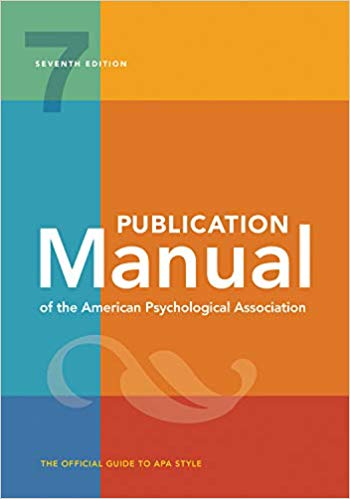 Gebundenes Buch			(54,00 €)
Taschenbuch				(25,00 €)
Spiralbindung				(44,50 €)
[Speaker Notes: Die neuen APA-Richtlinien (7. Aufl.) sind in verschiedenen Versionen verfügbar (gebundenes Buch, Taschenbuch und Spiralbindung).]
Hi, wir sind Scribbr 👋
Wir sind ein 60-köpfiges Team in Amsterdam mit weltweit mehr als 500 Korrektoren und Korrektorinnen. Unser Ziel ist es, Studierenden dabei zu helfen, ihr Studium erfolgreich abzuschließen.
Dafür arbeiten wir jeden Tag an unseren Services:
Lektorat & Korrekturlesen
Plagiatsprüfung
Literatur-Generatoren
Wissensdatenbank
akademischer YouTube Kanal
Diese Präsentation nutzen
Diese Präsentation kann frei genutzt werden, um Studierende über Zitieren nach der 7. Auflage der APA-Richtlinien zu informieren. Folgendes ist gestattet:
diese Präsentation in einer Vorlesung zeigen
Folien verändern oder löschen
diese Präsentation in gedruckter Form oder in privaten Lernplattformen teilen (z. B. Moodle, BlackBoard, Google Classroom, etc.)
Wir bitten darum, Scribbr als Urheber für diese Ressource anzugeben.
Fragen oder Feedback? Schreiben Sie eine Email an annika@scribbr.com und wir melden uns bei Ihnen!
[Speaker Notes: Diese Präsentation bearbeiten:

Auf ‚Datei‘ links oben in der Ecke klicken.
Auf ‚Eine Kopie machen‘ klicken.
‚Ganze Präsentation‘ auswählen.
Die Präsentation im persönlichen Google Drive speichern.
Nun können Sie die Kopie dieser Vorlesungsfolien bearbeiten!]